КРОССВОРД
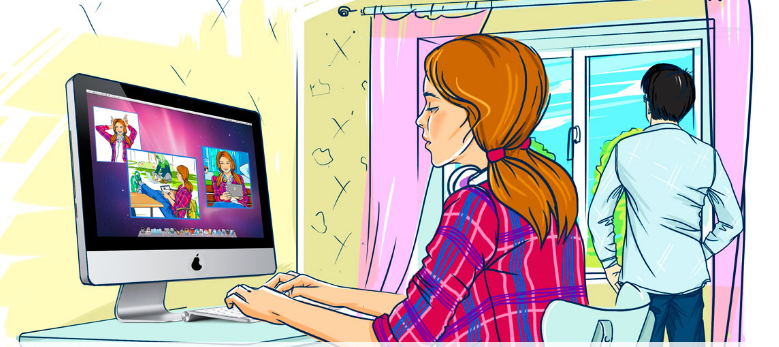 1. Необходимость предотвращения разглашения, утечки какой-либо информации
1. Необходимость предотвращения разглашения, утечки какой-либо информации
2. Учетная запись
2. Учетная запись
3. Вид интернет-мошенничества, целью которого является получение доступа к конфиденциальным данным пользователей
3. Вид интернет-мошенничества, целью которого является получение доступа к конфиденциальным данным пользователей
4. Травля, оскорбления или угрозы, высказываемые жертве с помощью средств электронной коммуникации
4. Травля, оскорбления или угрозы, высказываемые жертве с помощью средств электронной коммуникации
5. Временное прекращение обработки персональных данных
5. Временное прекращение обработки персональных данных
6. Условное слово или набор знаков, предназначенный для подтверждения личности
6. Условное слово или набор знаков, предназначенный для подтверждения личности
7. Форма социальной провокации или издевательства в сетевом общении
7. Форма социальной провокации или издевательства в сетевом общении
8. Псевдоним, используемый пользователем в Интернете
8. Псевдоним, используемый пользователем в Интернете
9. Общее условие, допускающее обработку персональных данных
9. Общее условие, допускающее обработку персональных данных
10. Действия, в результате которых становится невозможным без использования дополнительной информации определить принадлежность персональных данных конкретному человеку
10. Действия, в результате которых становится невозможным без использования дополнительной информации определить принадлежность персональных данных конкретному человеку